Verification Services web User Interface - user guide
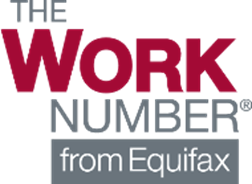 Topics Covered
How to Login
Ordering Your Verification(s)
Search By Social Security Number (SSN)
Search By Name, Address and Date of Birth
Viewing Verification Results
View Results
Saving to PDF and Printing
More Order Information Required
2
How to log in
How to login
You can access through the Equifax Social Services Verification webpage   http://www.theworknumber.com/SocialServices/
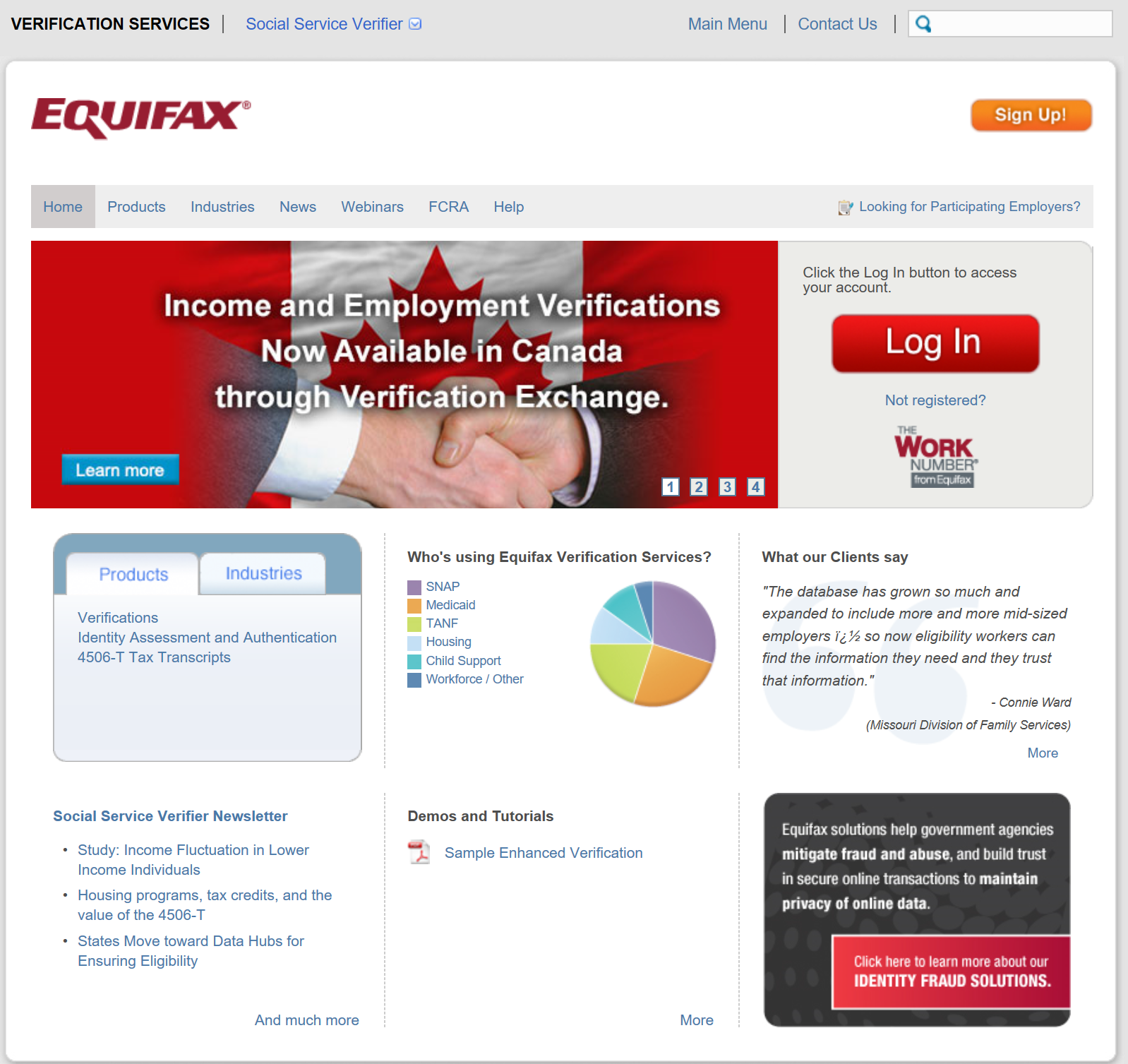 Login – Enter Your Username
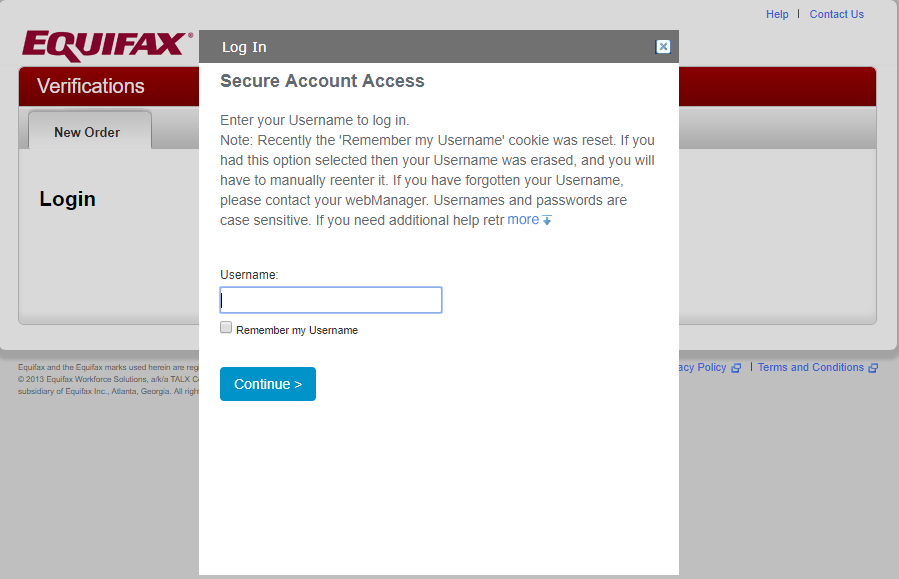 When you have been granted access to the service, you will be sent two emails from verifierid@equifax.com. 

One will contain your username. 
The other will contain a temporary password. 

Please note that both username and password are case sensitive. 

Enter your username on the screen shown and click Continue.
5
Login – Enter Your Password
Enter your password and click Log in. 

The first time you login, you will be prompted to select 6 security questions and provide answers. 

You will be required to select a security image and personalize your password.
First-time users will go through an enrollment process to set up security questions and security image for future password resets, etc.
6
Ordering your verification
Product Ordering for multiple Programs
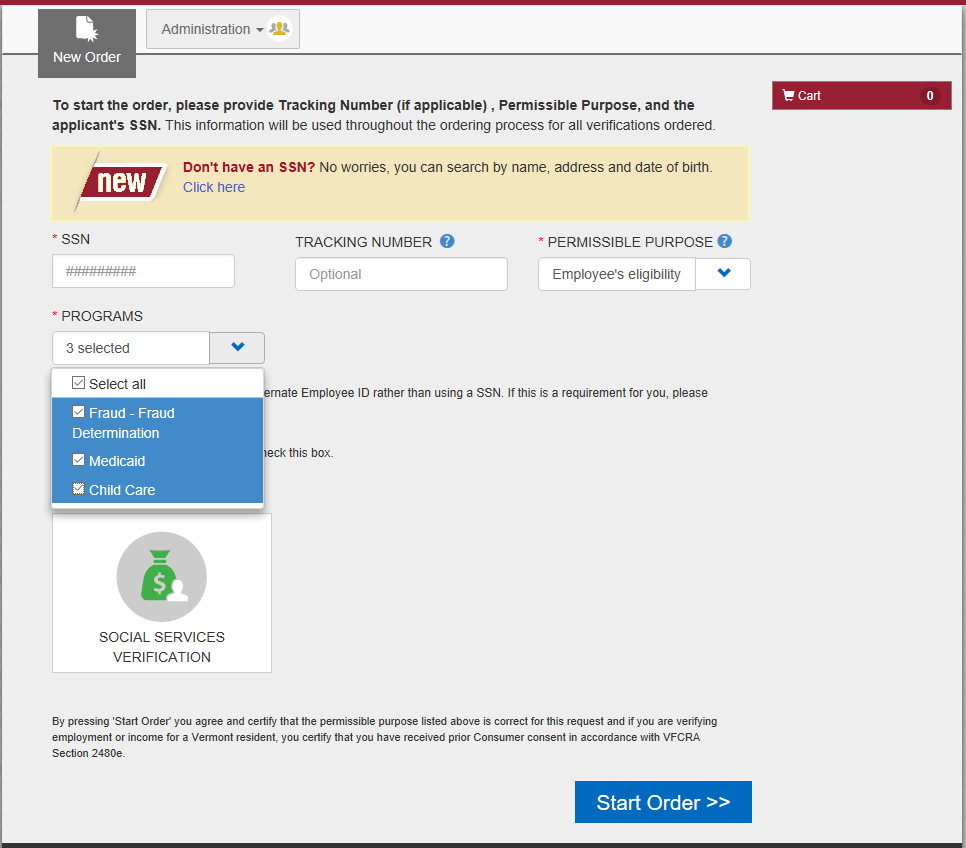 Enter the SSN (if available, if not, follow instructions on next slide)
Enter Tracking Number (configurable as optional or required) 
Select Permissible Purpose from drop down menu(the reason you are verifying this individual’s employment)
Select Program(s) from the drop down menu (you are using the verification)
5. Choose your order type  
Products presented to you are determined by your contract with Equifax
6. Once all selections are made, click “Start Order”
Don’t have an SSN or not sure it’s accurate?
If you do not have the applicant SSN but have other personal data to search with, before selecting the product type, simply choose “Click Here” in the highlighted area.  

This may also be used if you have already searched unsuccessfully on SSN and suspect the SSN may be incorrect.
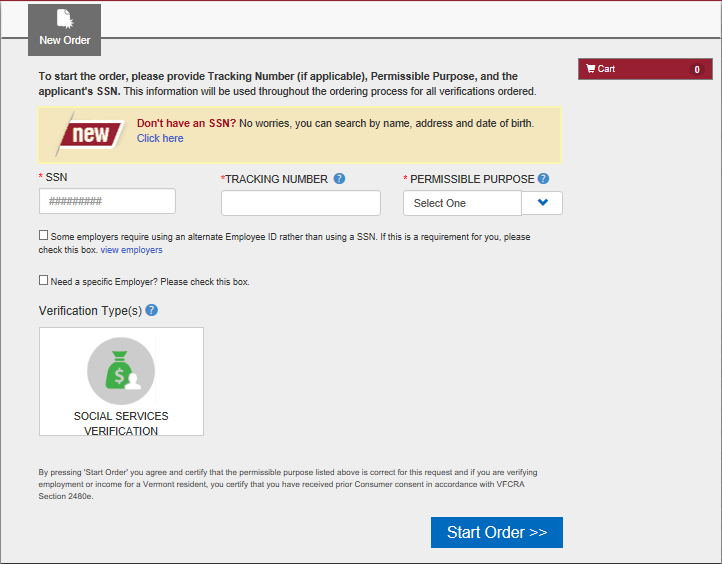 9
Don’t have an SSN or not sure it’s accurate? (cont.)
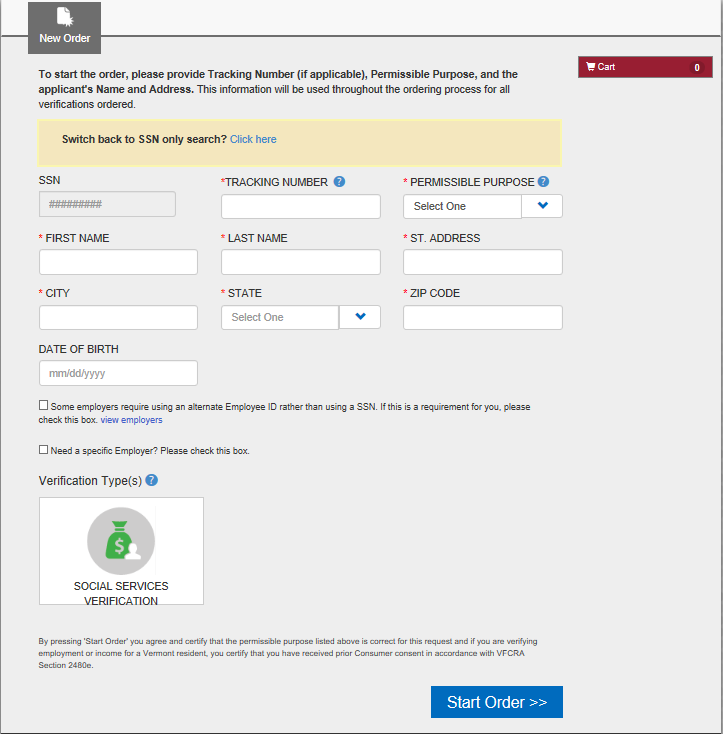 Enter Tracking Number (optional field) 
Select Permissible Purpose from drop down menu (the reason you are verifying this individual’s employment)
Provide First Name, Last Name, Address required data (indicated with *).
Once all required information has been entered, you may proceed with selecting the product(s) needed and click 
“Start Order”
10
Employer Search upgraded with Last Pay Period
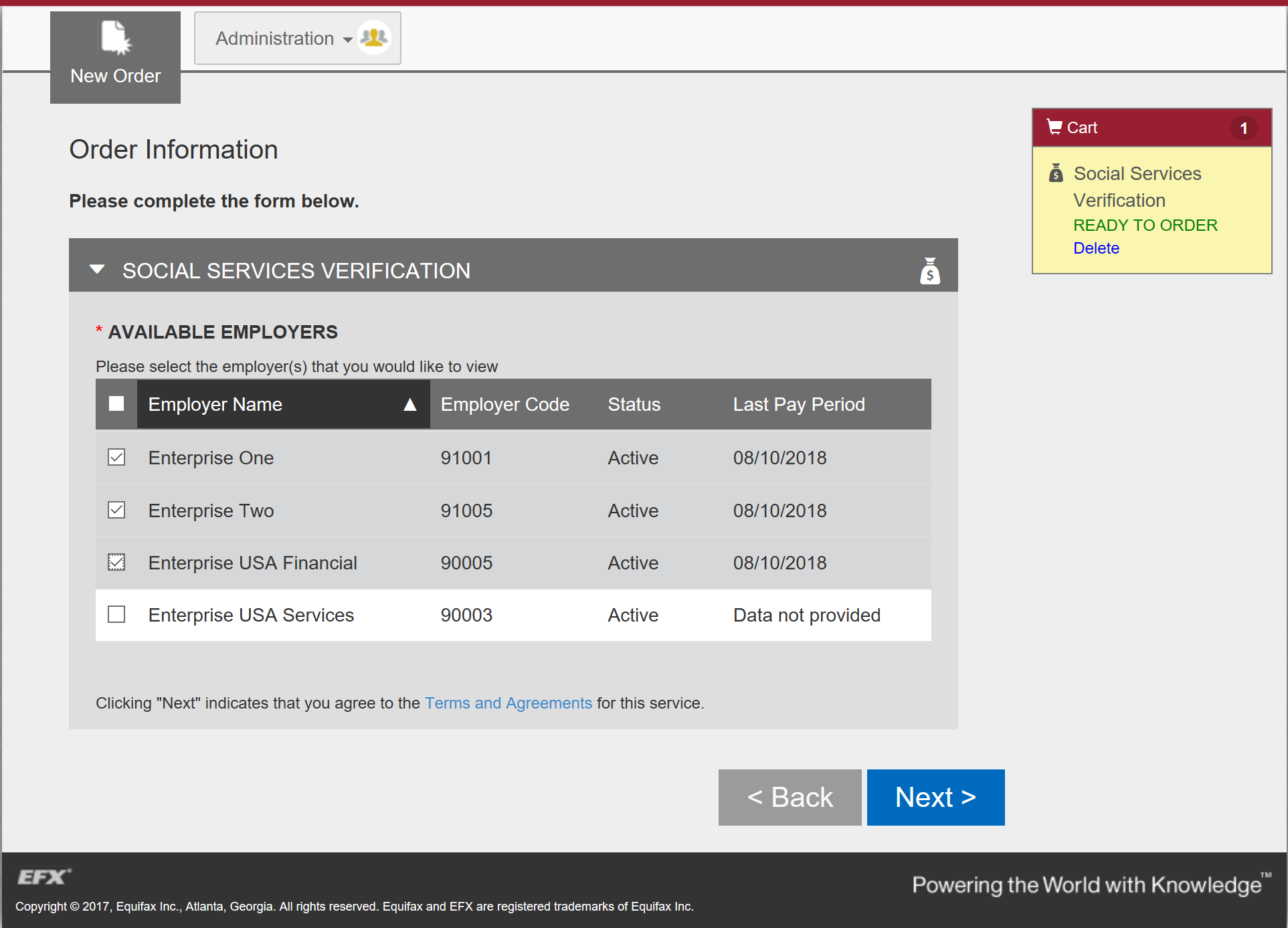 Date of the applicants last pay check.
New Shopping Cart feature tracks order progress throughout
Choose which records are needed – All Employers or pick Specific Employer records
Place the Order
11
Download Report & Order Additional Records
Opportunity to order additional records available
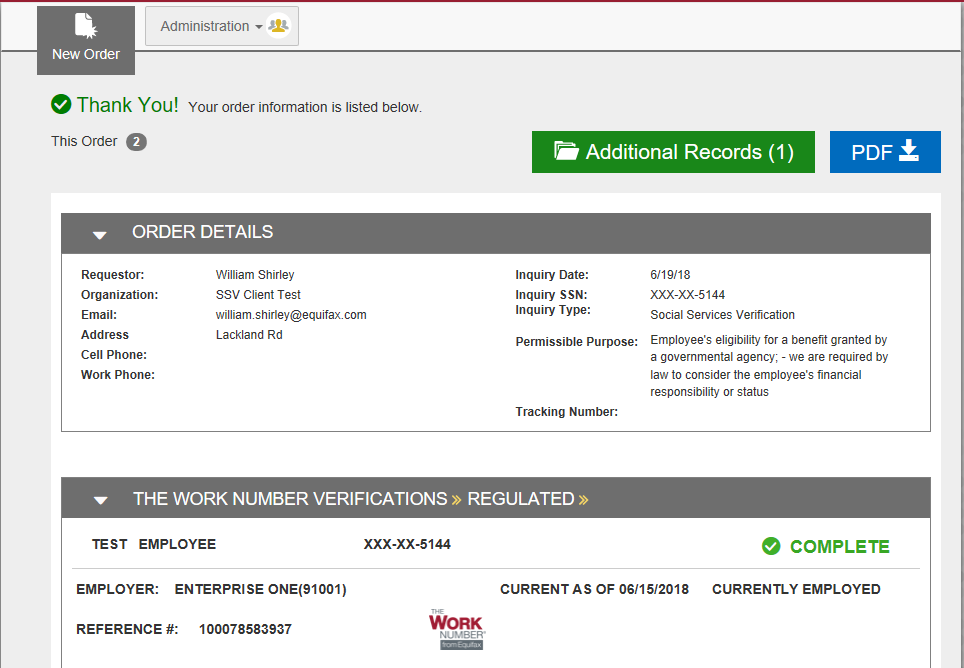 Report available for download
12
Viewing Verification Results
Sample Output of Completed Verification Order
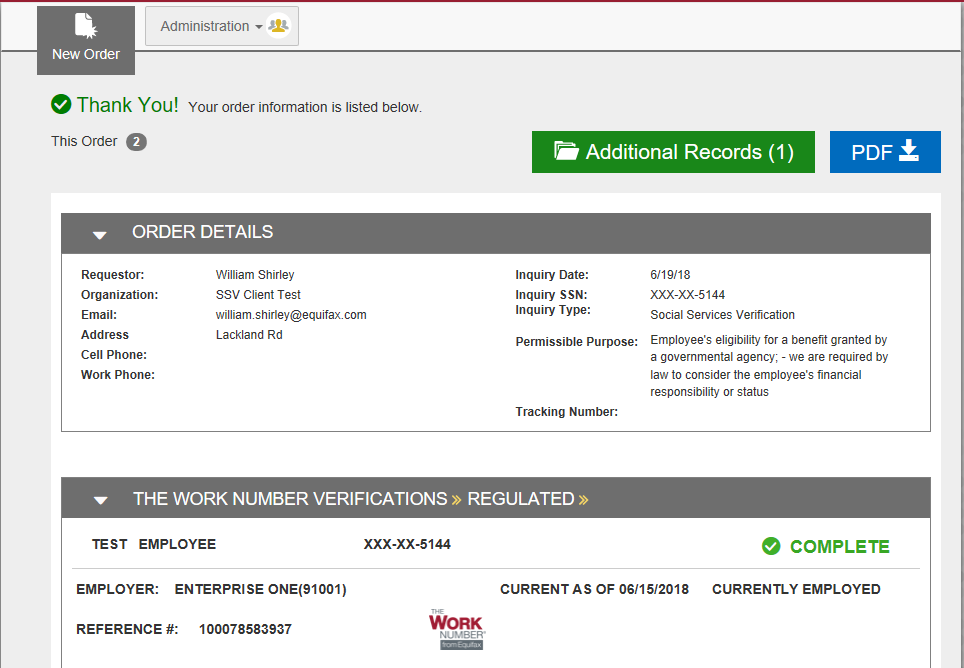 Order information followed by employee, employment, and benefits information
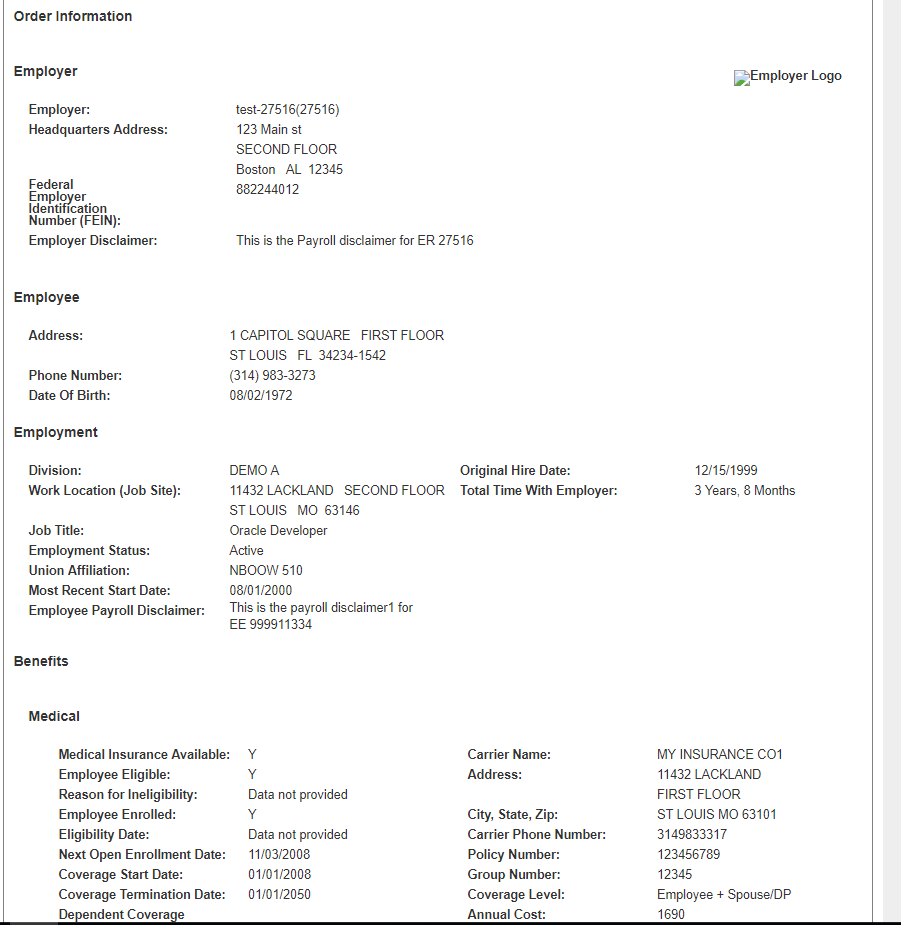 14
Sample Output (cont.)
As you scroll down, you’ll see additional information available should the employer choose to provide it: Dependents, Dental Insurance, Vision Insurance, Workers’ Compensation, Income and Deductions…
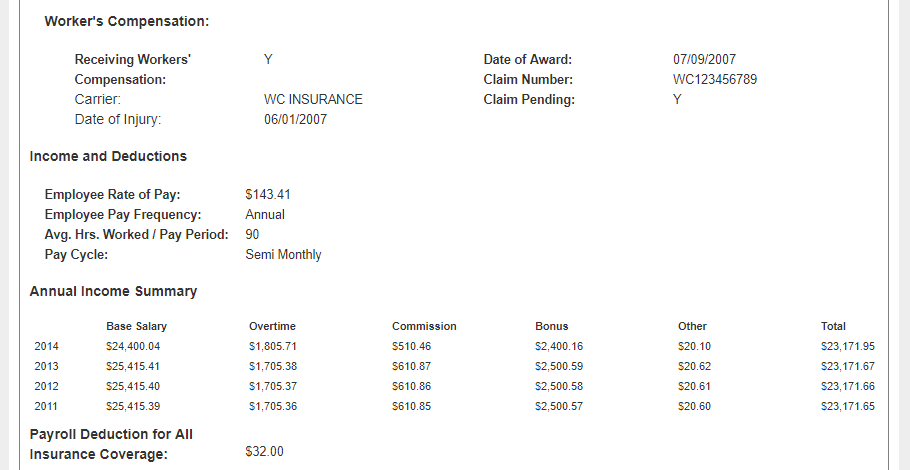 It includes information that was provided by the employer about pay, frequency, and annual wages.
15
Sample Output (cont.)
You will also see Pay Period Detail and Historical Pay Period Summary Information.
16
Starting a New Order
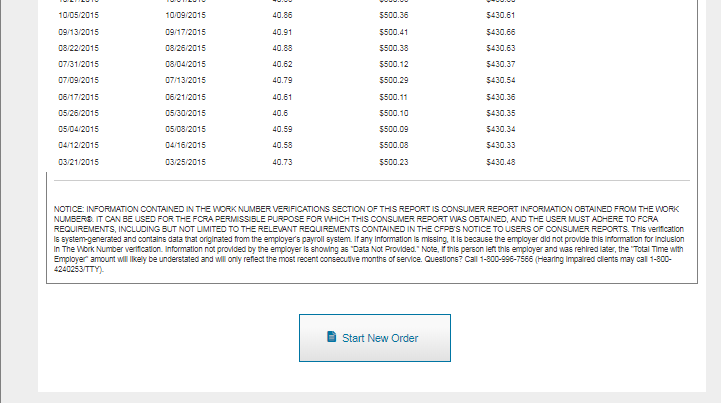 You can start a new order from a completed order by clicking on Start New Order
17
More Order Information required
More Information Required – Multiple Identity
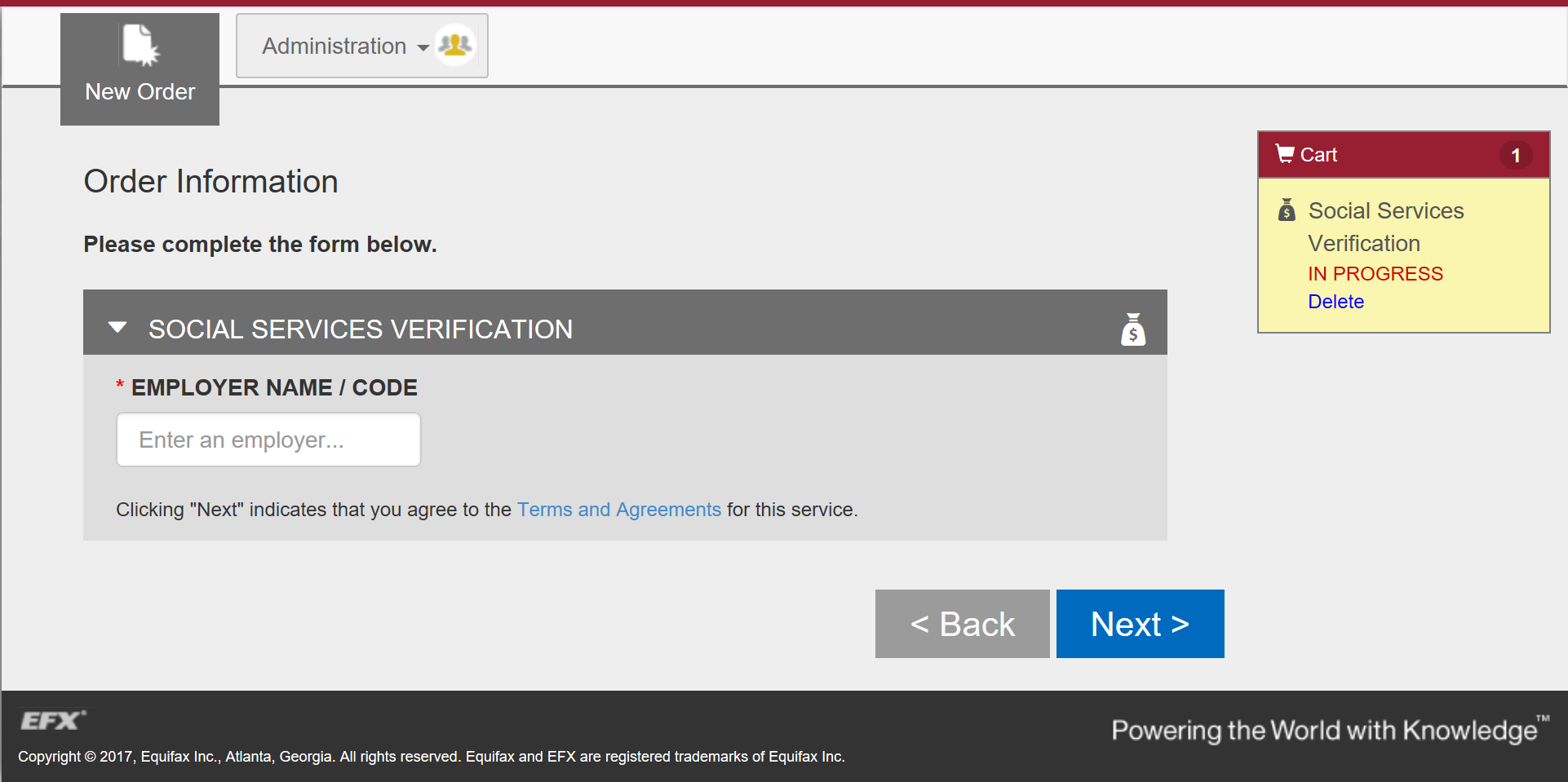 Provide the Employer Name or Code
It does not happen often, but when an SSN on The Work Number database has a multiple identity, employer information must be provided.
Place the Order
Equifax Verification Support Services
For Social Service Verification (SSV)
socialservices@equifax.com
1-800-660-3399

For Other Verification Services
member@equifax.com
1-800-367-5690

Hours of Operation:  7am - 7pm CST

Please Note: Be sure to mention the product you are calling about and that you are using the new web user interface.
20